2018年度全国普通高等学校人文社会科学研究管理系统填报
科技处
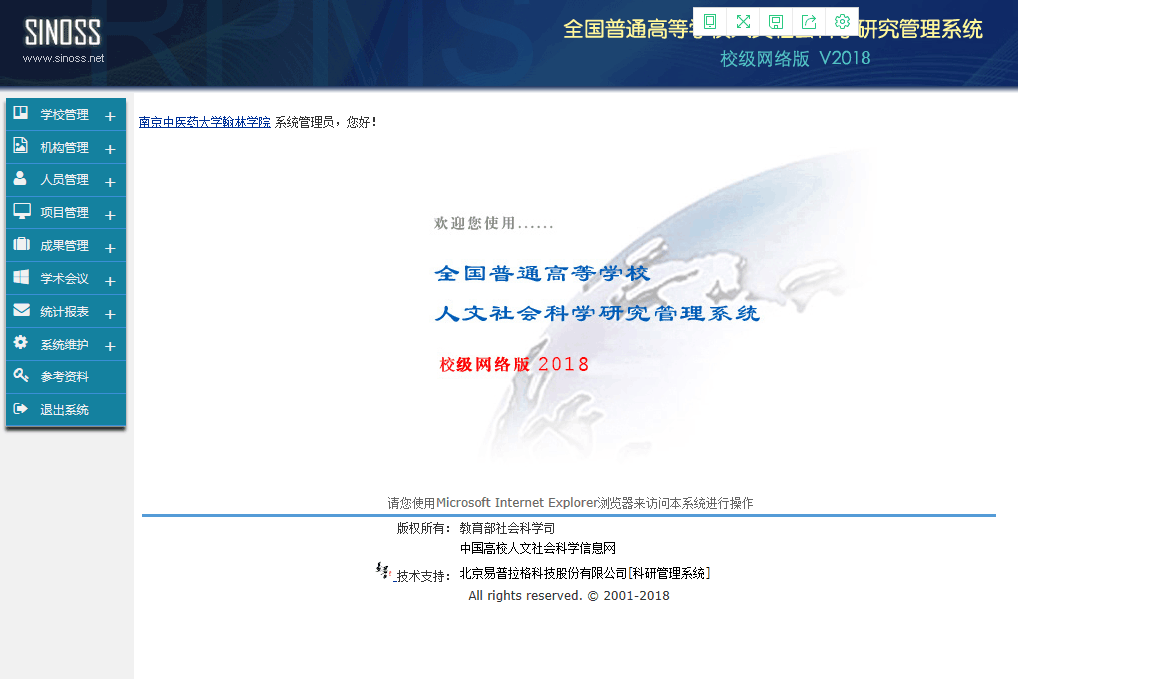 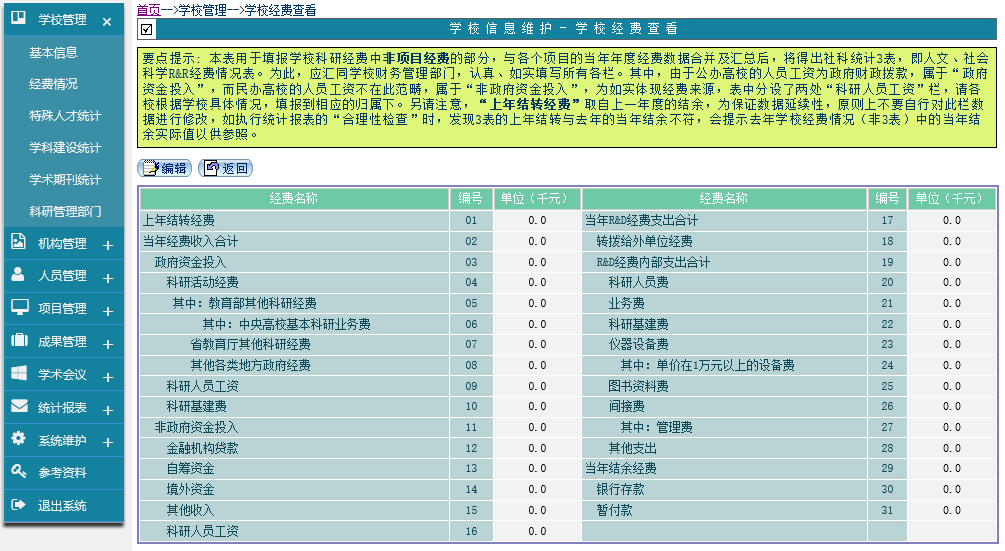 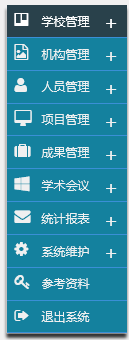 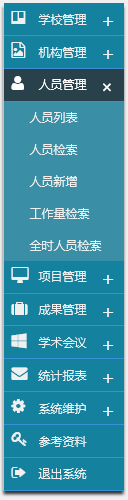 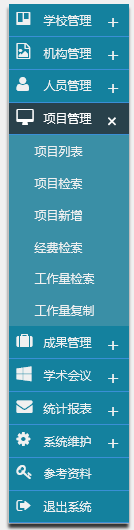 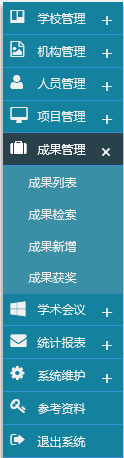 请各位牢记
各位如何登陆系统填写呢？
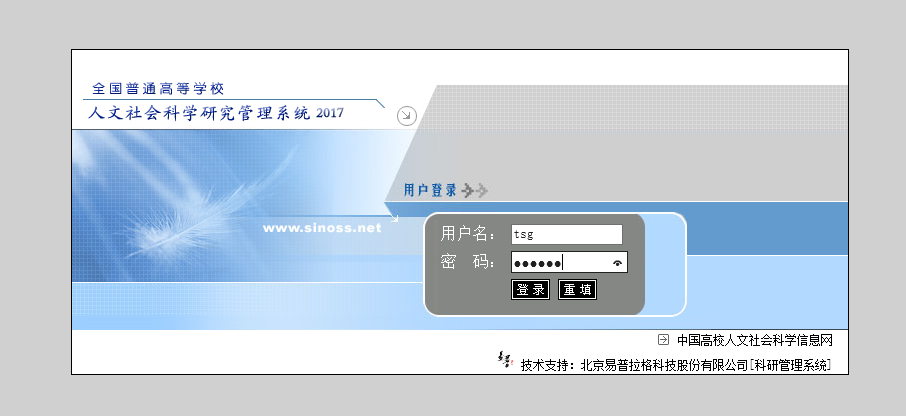 服务器的IP地址：10.0.82.35
IE10.0以上浏览器
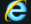 网址：http://10.0.82.35:8080/school
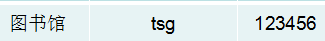 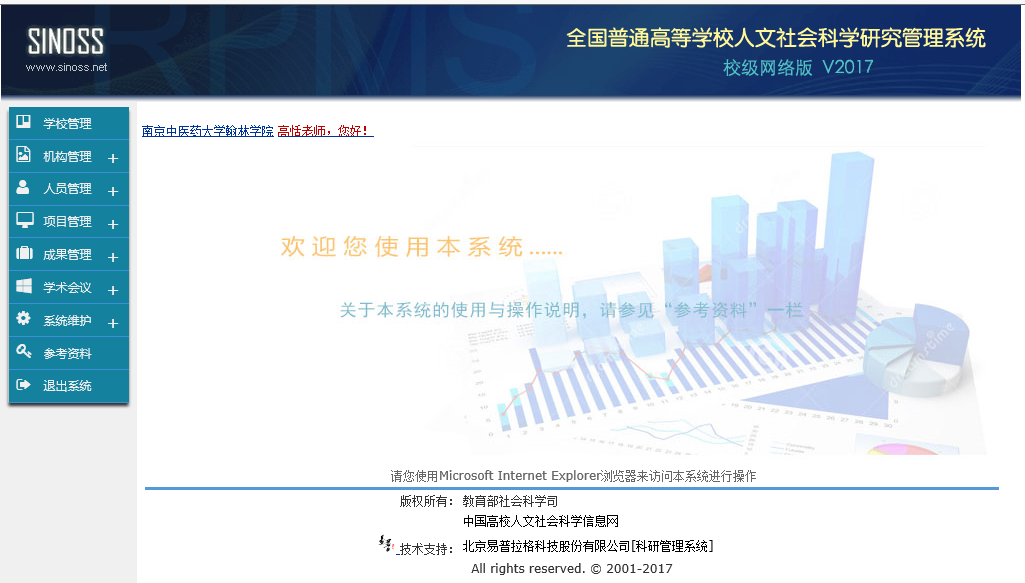 需要各部门录入的部分——人员管理
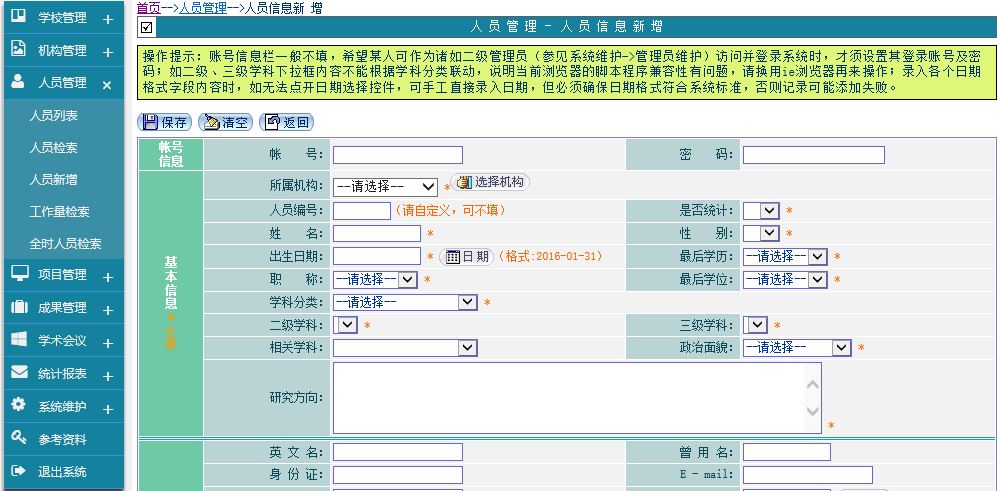 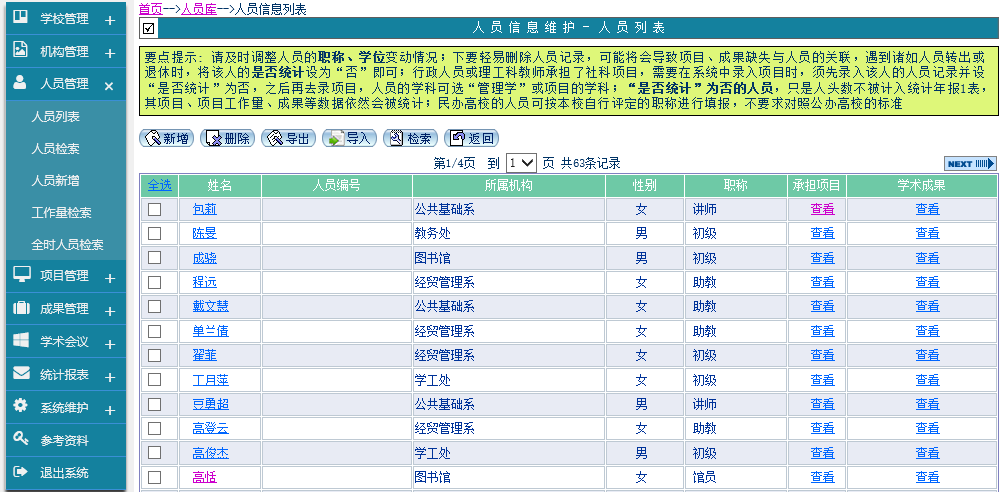 需要各部门录入的部分——项目管理
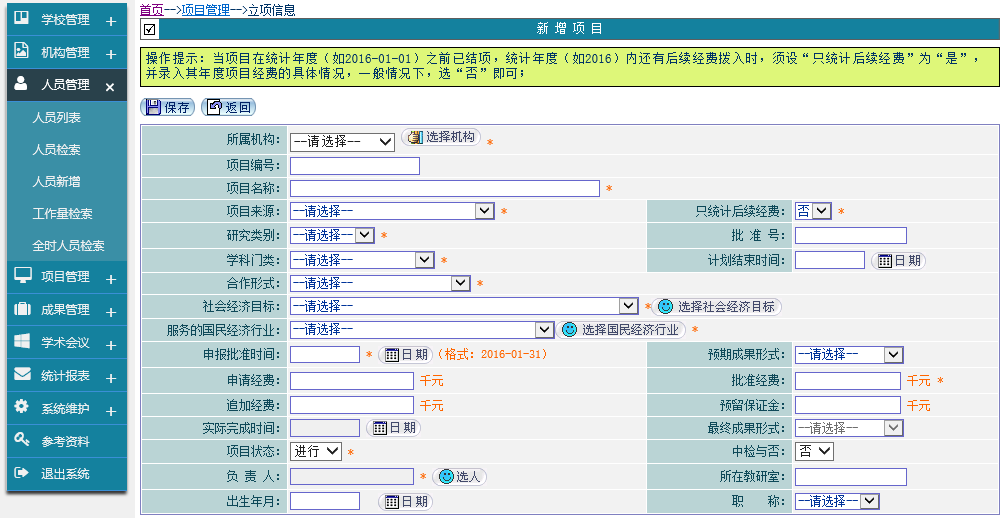 需要各部门录入的部分——成果管理
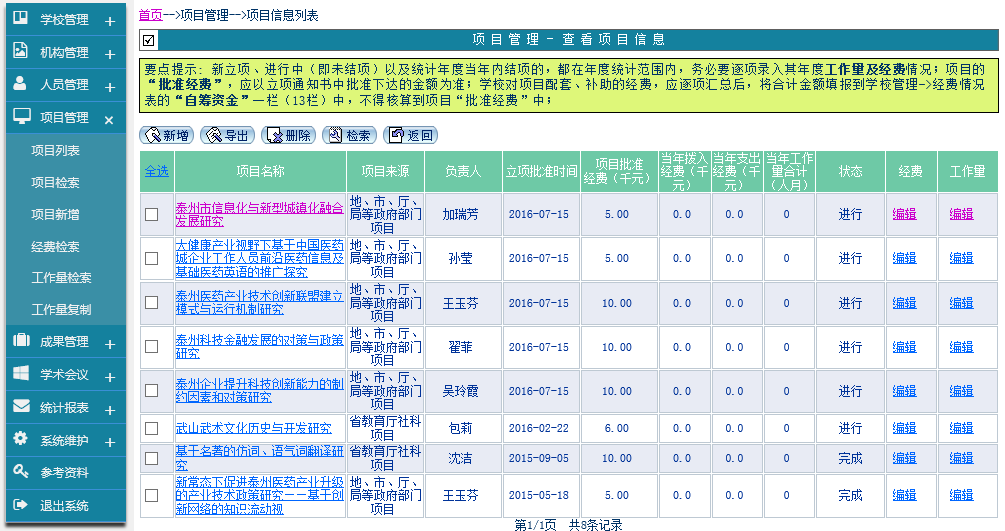 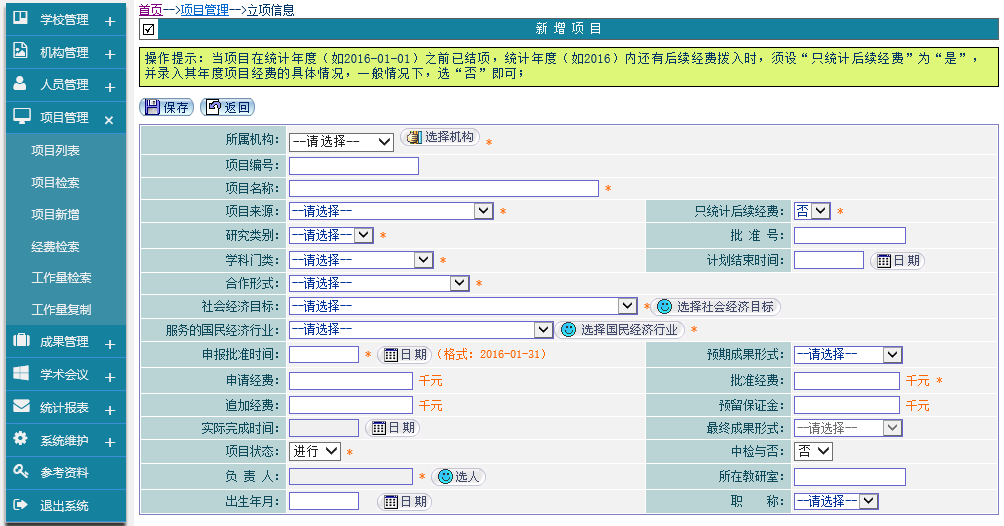 截止日期：2019年1月18日
感谢各位的支持！
科技处
2019 Jan.14